Chapter 8: The Rise of Ancient Rome
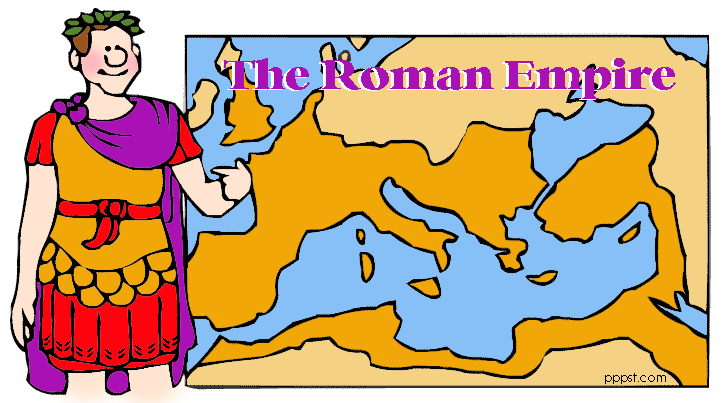 Vocabulary, Section 1: The Roman Republic
Republic: A type of government in which citizens select their leaders.
Patrician: A member of a wealthy family in the ancient Roman Republic.
Plebeian: An ordinary citizen in the ancient Roman Republic.
Consul: An elected official who led the Roman Republic.
Vocabulary, Section 1: The Roman Republic
Veto: The power of one branch of government to reject bills or proposals passed by another branch of government.
Dictator: A person in the ancient Roman Republic appointed to rule for six months in times of emergency, with all the powers of a king.
Geographical Advantages
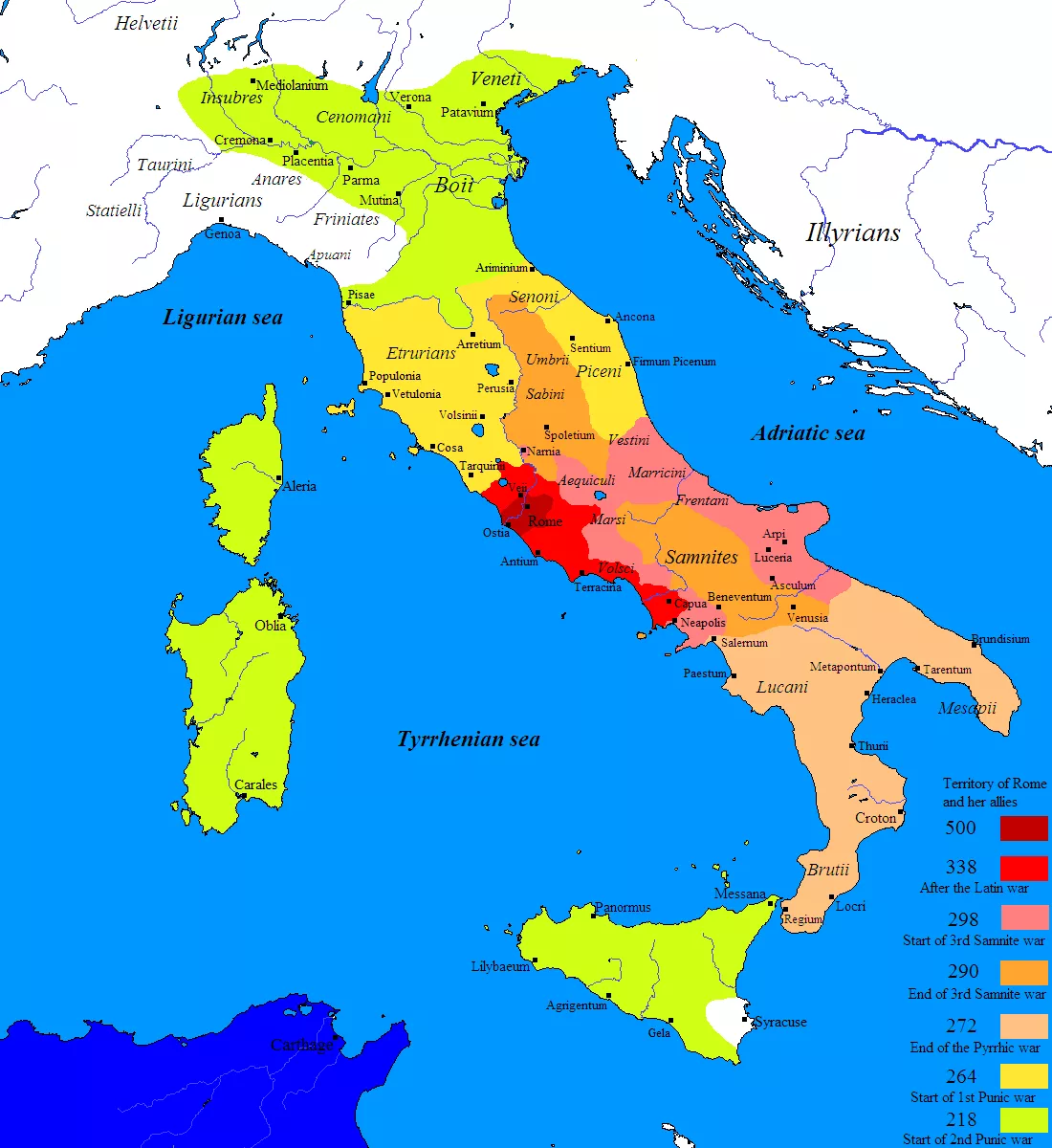 Rome was at the center of a long, narrow peninsula we now call Italy. Italy juts out into the Mediterranean Sea, and the Mediterranean Sea was at the center of the known Western world.
The soil was fertile, and the Tiber River flowed through Rome before emptying into the Tyrrhenian Sea.
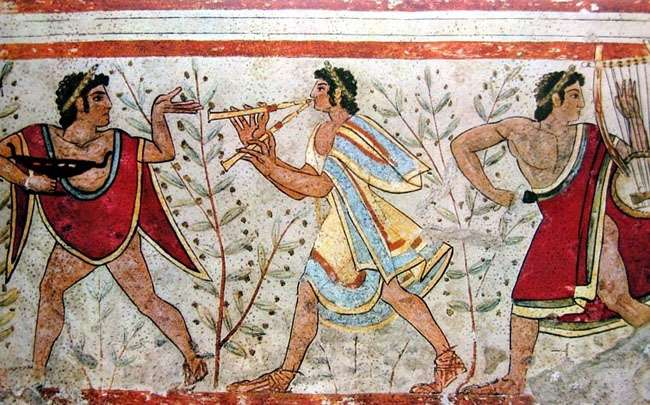 The Etruscans
We know very little about the people who actually founded Rome. We do know, however, that their first settlements date from around 900 B.C. Rome grew slowly as the Romans fought their neighbors for land.
About 600 B.C., a mysterious people, the Etruscans, took power in Rome.
No one is sure where the Etruscans came from.
Etruscans ruled as kings of Rome, but many Romans did not like being ruled by an all-powerful king and having no say in how they were governed. Some historians claim that in 509 B.C., the Romans revolted and drove the Etruscans from power.
The Etruscans, Cont.
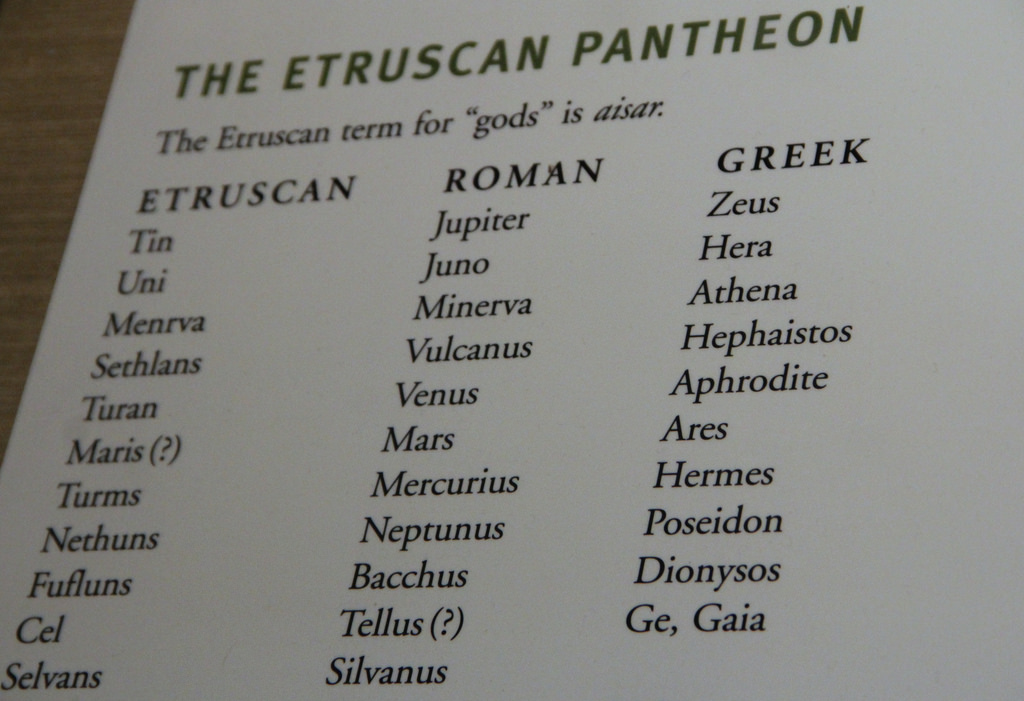 Although the Romans defeated the Etruscans, the victors adopted Etruscan ideas.
Many of the Roman gods were originally Etruscan gods.
The Romans also borrowed the Greek alphabet that the Etruscans used.
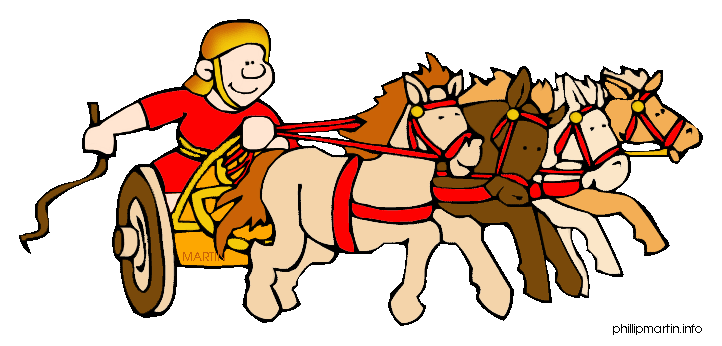 Romans Form a Republic
After removing the last Etruscan king, the Romans vowed never again to put so much trust in kings. Over the next several centuries, Rome expanded its territory and formed ways to govern that better represented the will of its citizens.
By 264 B.C., the Romans had gained control of the entire Italian peninsula (the area that makes up present-day Italy) and had firmly established a new form of government --- a republic.
In a republic, citizens who have the right to vote select their leaders. The leaders rule in the name of the people.
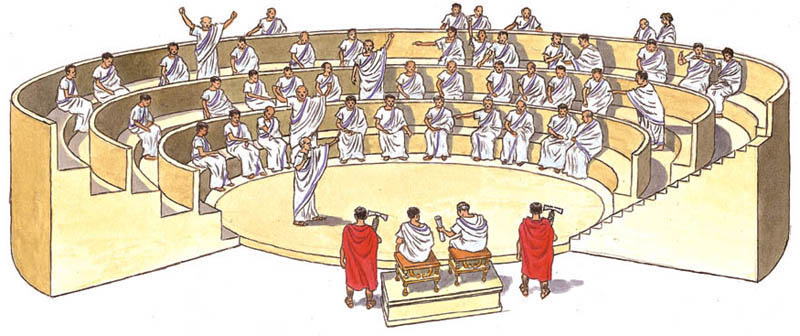 The Roman Senate
In the Roman Republic, the most powerful part of the government was the senate. The senate mirrors our own legislative branch of government- the branch that proposes and votes on new laws. 
At first, the senate was made up only of 300 upper-class men called patricians.
A patrician was a member of a wealthy family in the ancient Roman Republic.
Ordinary citizens were known as plebeians.
In the early republic, plebeians could not hold office or be senators.
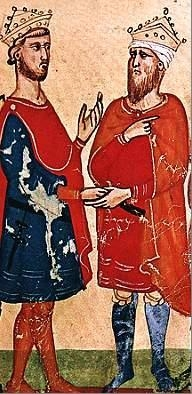 The Roman Consuls
Two chief officials called consuls led the government. The consuls, like our U.S. President, were the chief executives of the government.
They were responsible for enforcing the Republic’s laws and policies.
The consuls were elected by the assembly of citizens.
Consuls ruled for one year only. Power was divided equally among the consuls. Both had to agree before the government could take any action.
For instance, if only one consul said “veto,” the matter was dropped. (A veto is the rejection of any planned action by a person in power.)
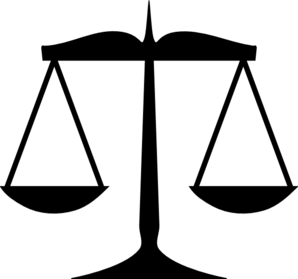 Other ImportantOfficials
The Romans knew that their government might not work if the two consuls disagreed. For this reason, Roman law held that a dictator could be appointed to handle an emergency.
In the Roman Republic, a dictator was a Roman official who had all the powers of a king but could hold office for only six months.
Praetors were other important officials. The praetors helped to develop some of the first rules for Roman courts of law.
Patricians Versus Plebeians
The expansion of Rome’s influence throughout Italy caused growing troubles between patricians and plebeians. 
Many patricians grew wealthy because of Rome’s conquests. They took riches from those they had defeated in war. Then, they bought land from small farmers and created huge farms whose work was done by slaves captured in conquest. Many plebeian farmers found themselves without work because of this.
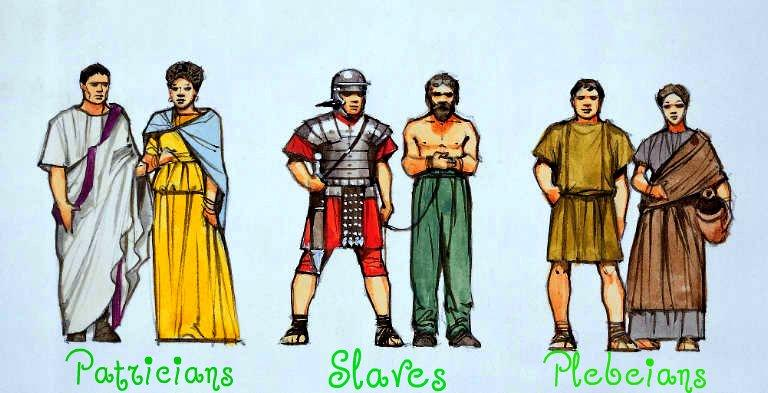 Patricians Versus Plebeians, Cont.
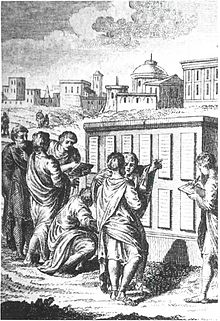 Eventually, angry plebeians refused to fight in the Roman army. It was then that the patricians gave in to one of the main demands of the plebeians.
This demand was for a written code of laws which was called the Laws of the Twelve Tables. It applied equally to all citizens.
Despite this victory, the plebeians never managed to gain power equal to that of the patricians.
Master of the Mediterranean
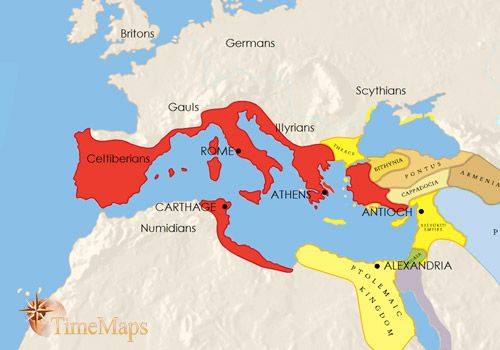 While patricians and plebeians fought for power in Rome, Roman armies were conquering new territories, such as Carthage (a North African city in what is now the country of Tunisia) and Macedonia.
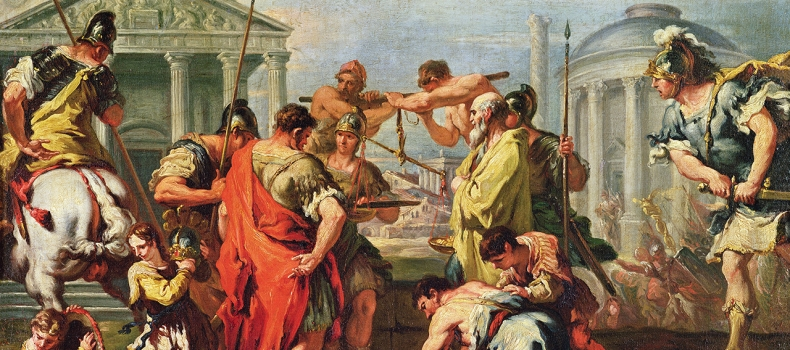 The Decline of the Republic
Even though it ruled a large area, Rome was in trouble by 120 B.C. Some leaders tried to break up estates and give land to the plebeians. The patricians fought back, and plebeian leaders were murdered.
Over the next 75 years, a number of the most successful Roman generals gathered private armies around them and fought for power. Consuls no longer respected each other’s veto power.
Rome dissolved into civil war, with private armies roaming the streets and murdering enemies. As Rome seemed about to break up, Julius Caesar arose as a strong leader.
The Rise of Julius Caesar
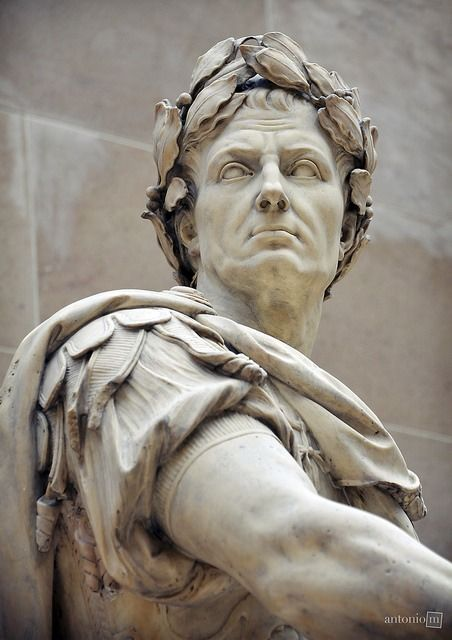 Caesar was a smart leader, eager for power.
From 58 to 51 B.C., he led the army that conquered Gaul. He killed, enslaved, and uprooted millions of Gauls. He captured huge amounts of gold. His strong leadership won him the loyalty of his troops.
In 49 B.C., Caesar returned to Italy. War broke out between Caesar and the senate. Caesar won the war and became dictator of the Roman world in 48 B.C. Caesar’s rule lasted much longer than six months, though.
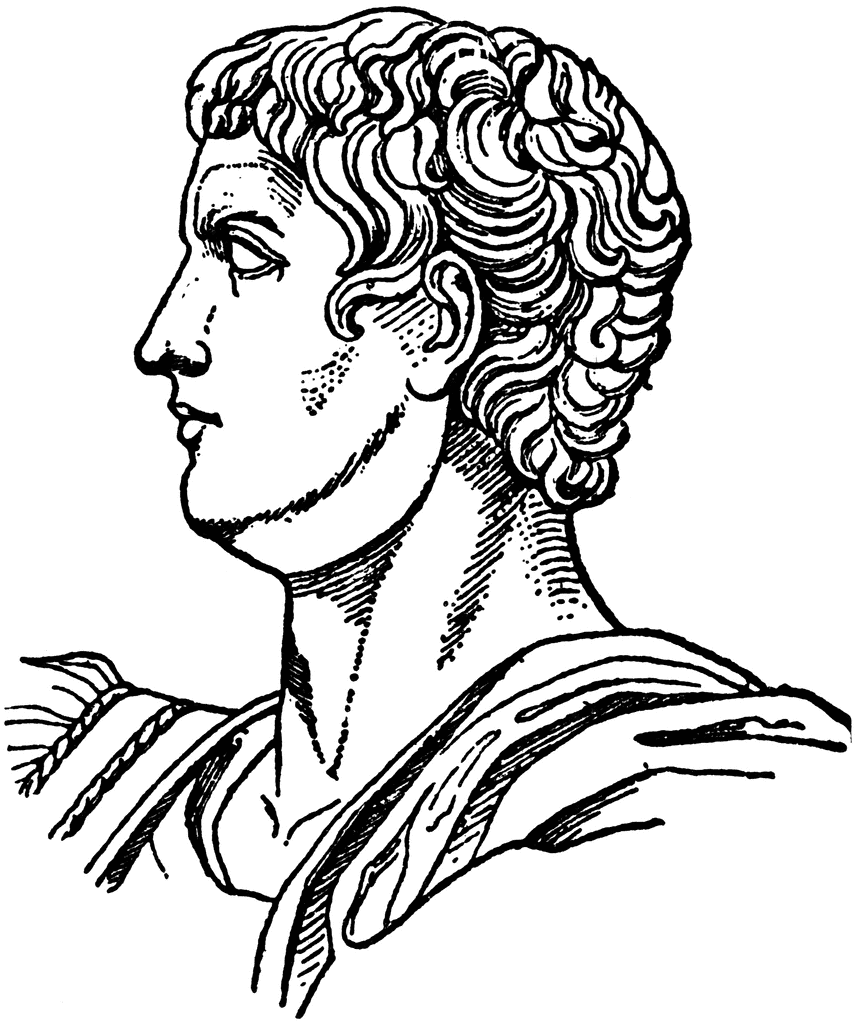 The Death of a Dictator
For four years, Caesar took over important public offices. In 45 B.C., he became the only consul. In 44 B.C., he became dictator for life.
On March 15, 44 B.C., Caesar had plans to attend a meeting of the senate. His wife sensed danger and urged him not to go, but Caesar insisted.
At the meeting, a group of senators gathered around Caesar and stabbed him to death.
Caesar had been a strong leader. However, many Romans felt that he had gone too far and too fast in gathering power.
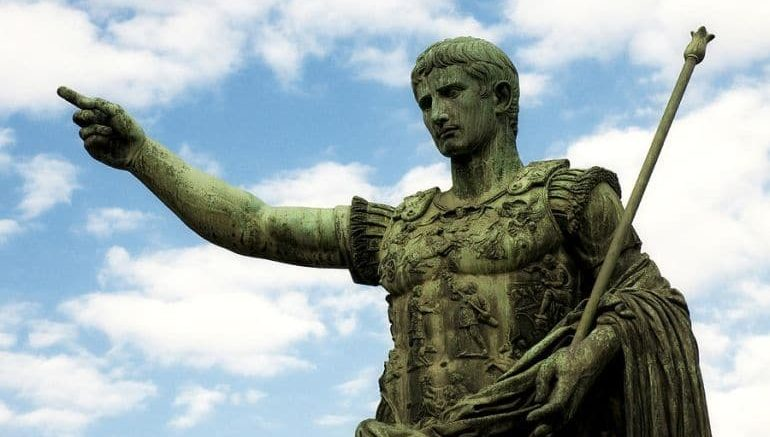 From Republic to Empire
Civil war followed Caesar’s death. When the war ended after 13 years, Caesar’s adopted son, Octavian, held power.
In 27 B.C., the senate awarded Octavian the title of Augustus, which means “highly respected.” 
Octavian was the first emperor of Rome. The rule of Augustus marked the beginning of the Roman Empire and the end of the Roman Republic.
The Roman Republic lasted nearly 500 years. The government worked well for much of that time. But civil war and the ambition of powerful political figures ate away at Rome’s republican forms of rule. 
For the next 500 years, the great Roman civilization would be ruled, not by the people, but by an all-powerful emperor.